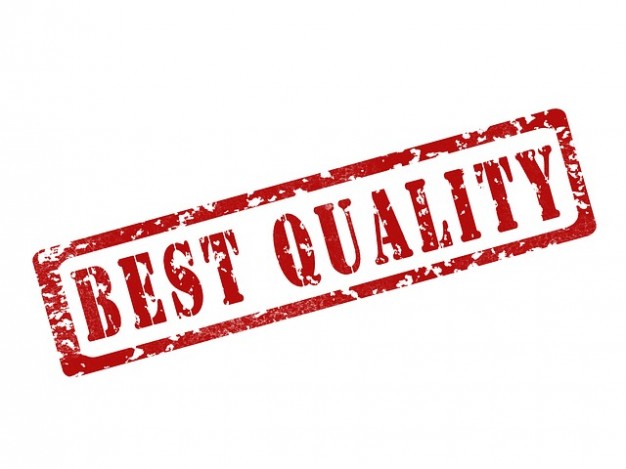 QUALITAT
MP01_UF1_NF2_A2.1
MP01_ORGANITZACIÓ I GESTIÓ DE LES INDÚSTRIES QUÍMIQUES
UF1_GESTIÓ DE LA QUALITAT
NF2_GESTIÓ DE LA QUIALITAT DE LA INDÚSTRIA QUÍMICA
A2.1_ QUALITAT I MILLORA CONTÍNUA
Per començar...
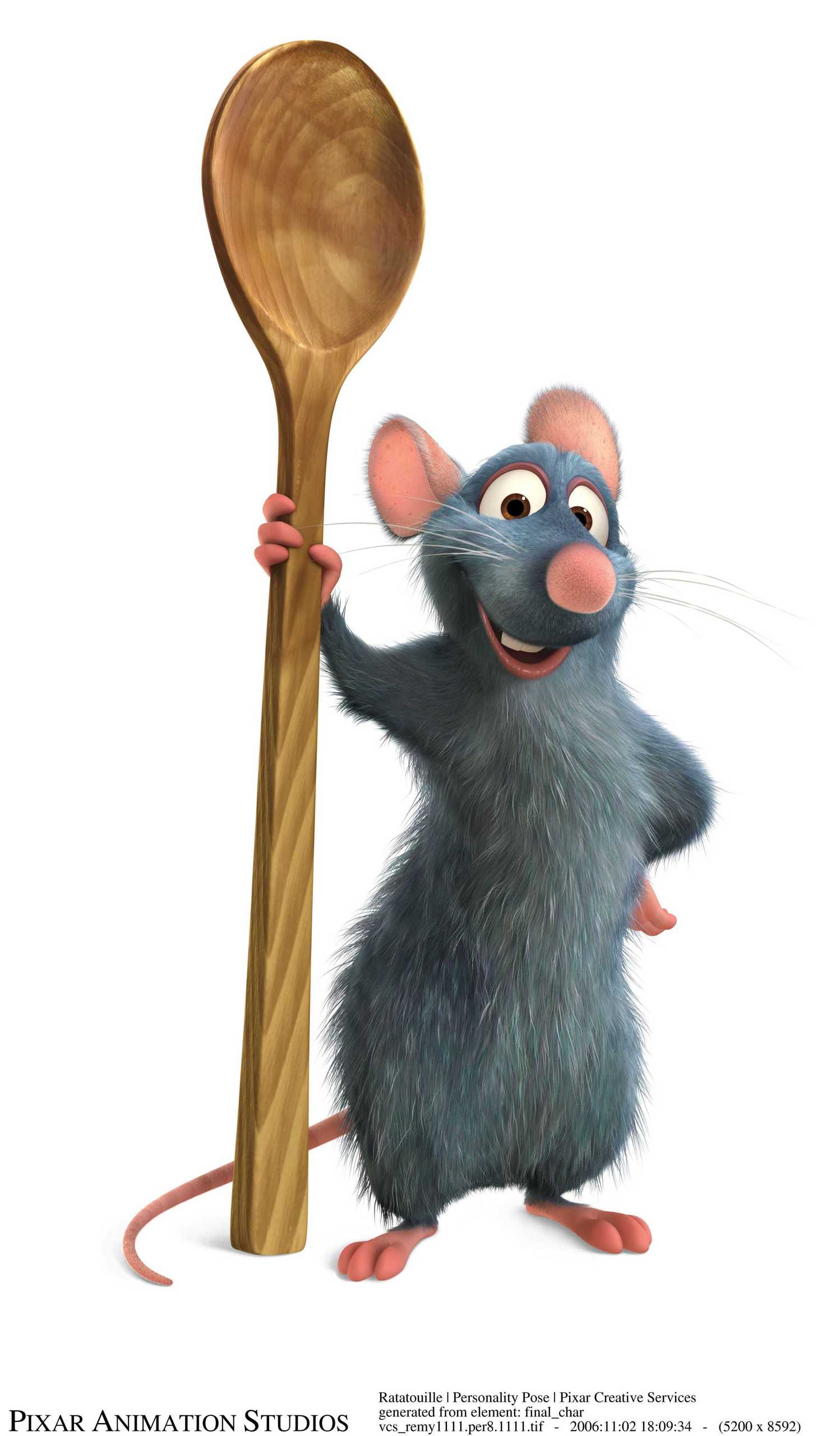 https://www.youtube.com/watch?v=Ff3CKVtQgV0
Què és la qualitat?
Satisfacció de les necessitats del client: el compliment de les exigències pactades o negociades prèviament pel client i el proveïdor.
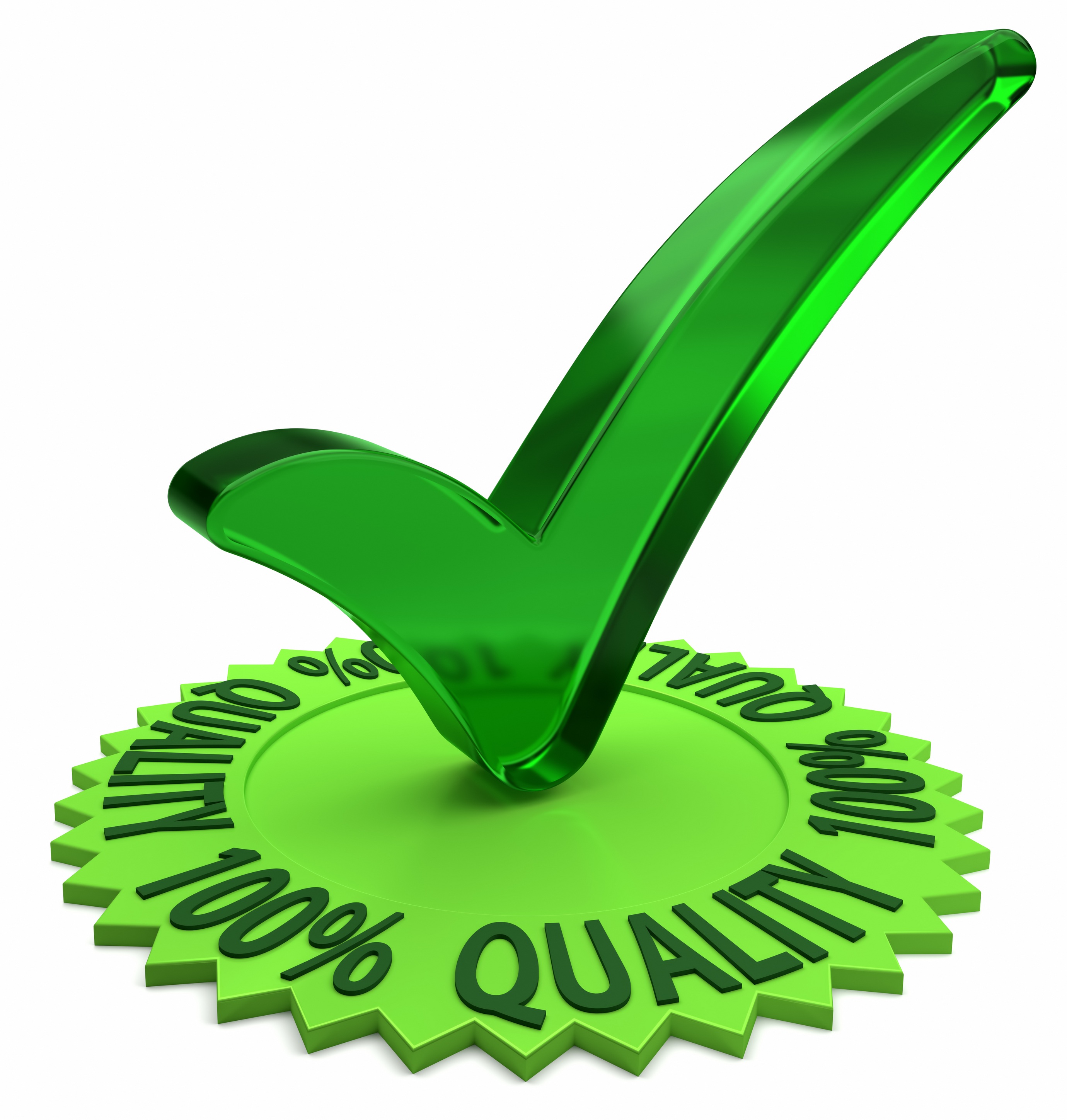 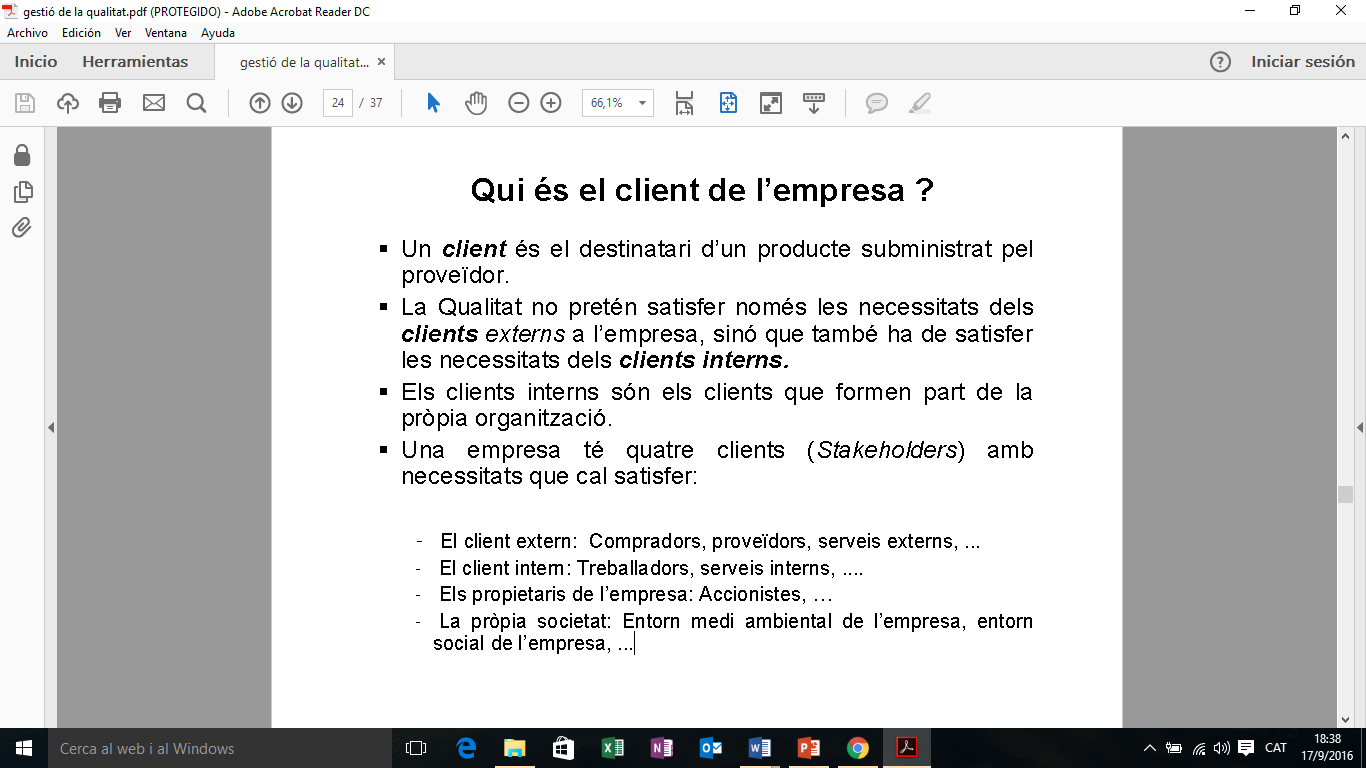 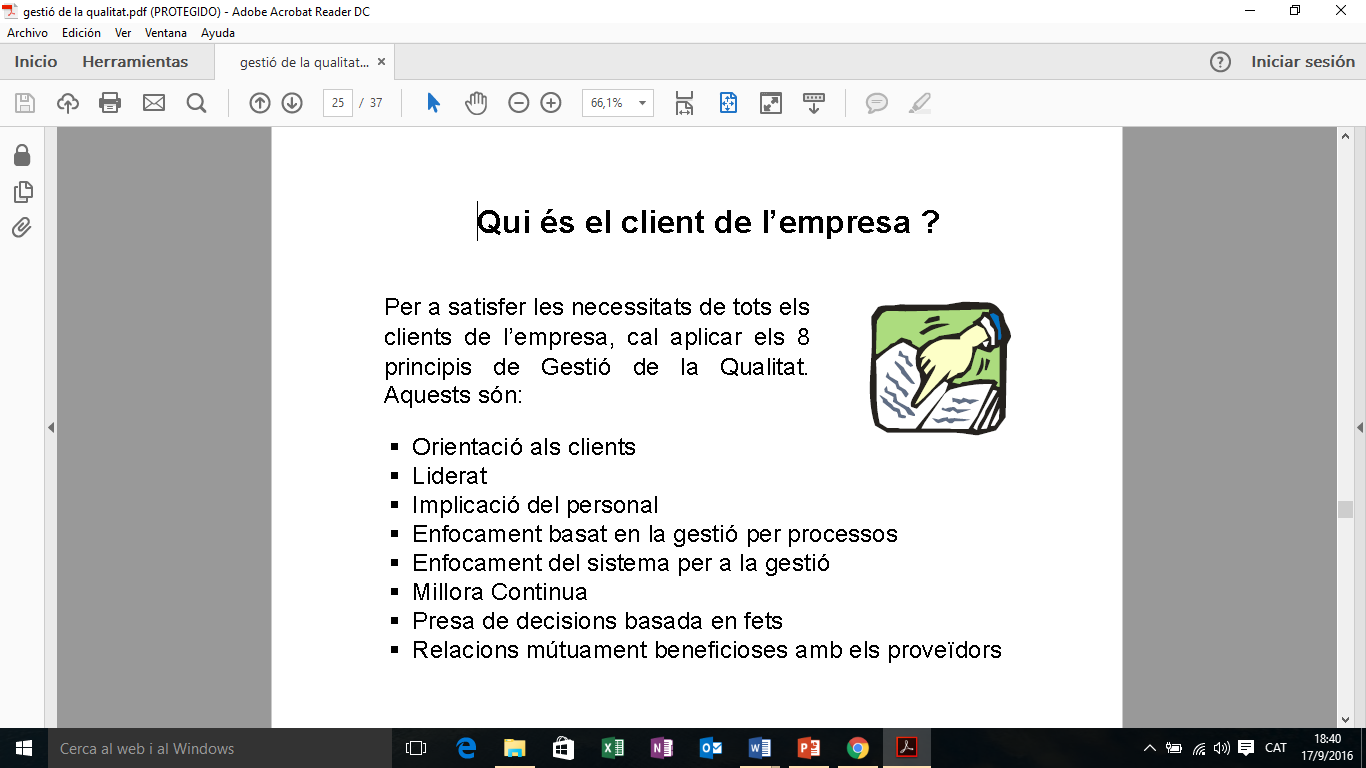 Evolució concepte qualitat
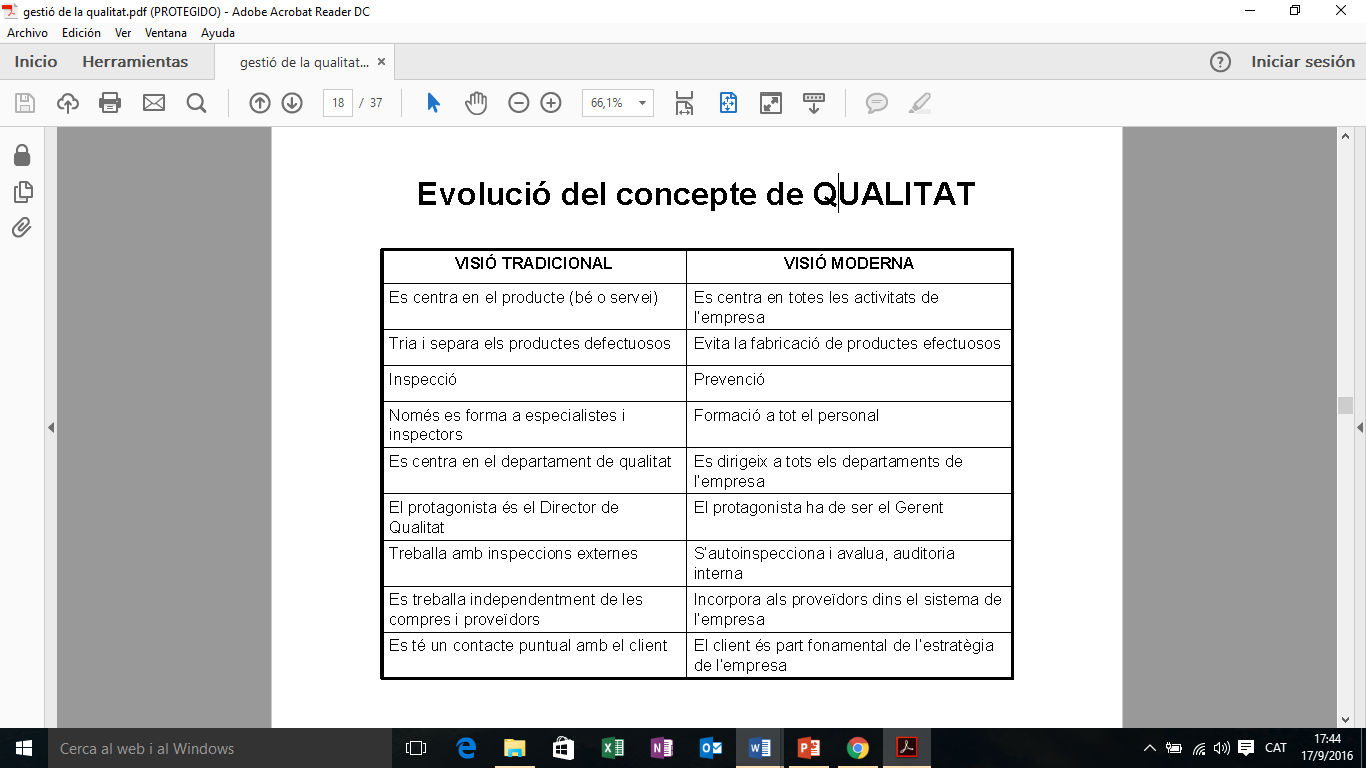 Precursors de la qualitat total
Walter A. Shewhart
Armand V. Feigenbaum 
W. Edwards Deming
Joseph M.Juran
Philip B. Crosby
Kaoru Ishikawa
Elton Mayo
Frederick Taylor
Precursors de la qualitat
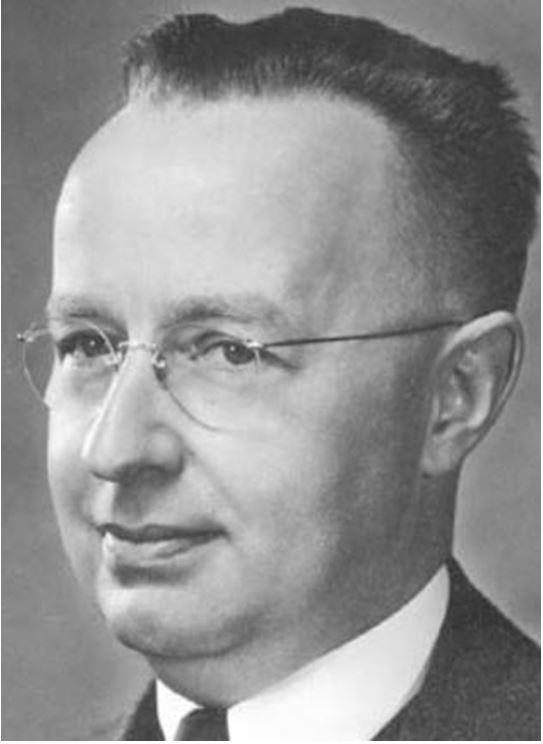 Walter A. Shewhart
Precursors de la qualitat
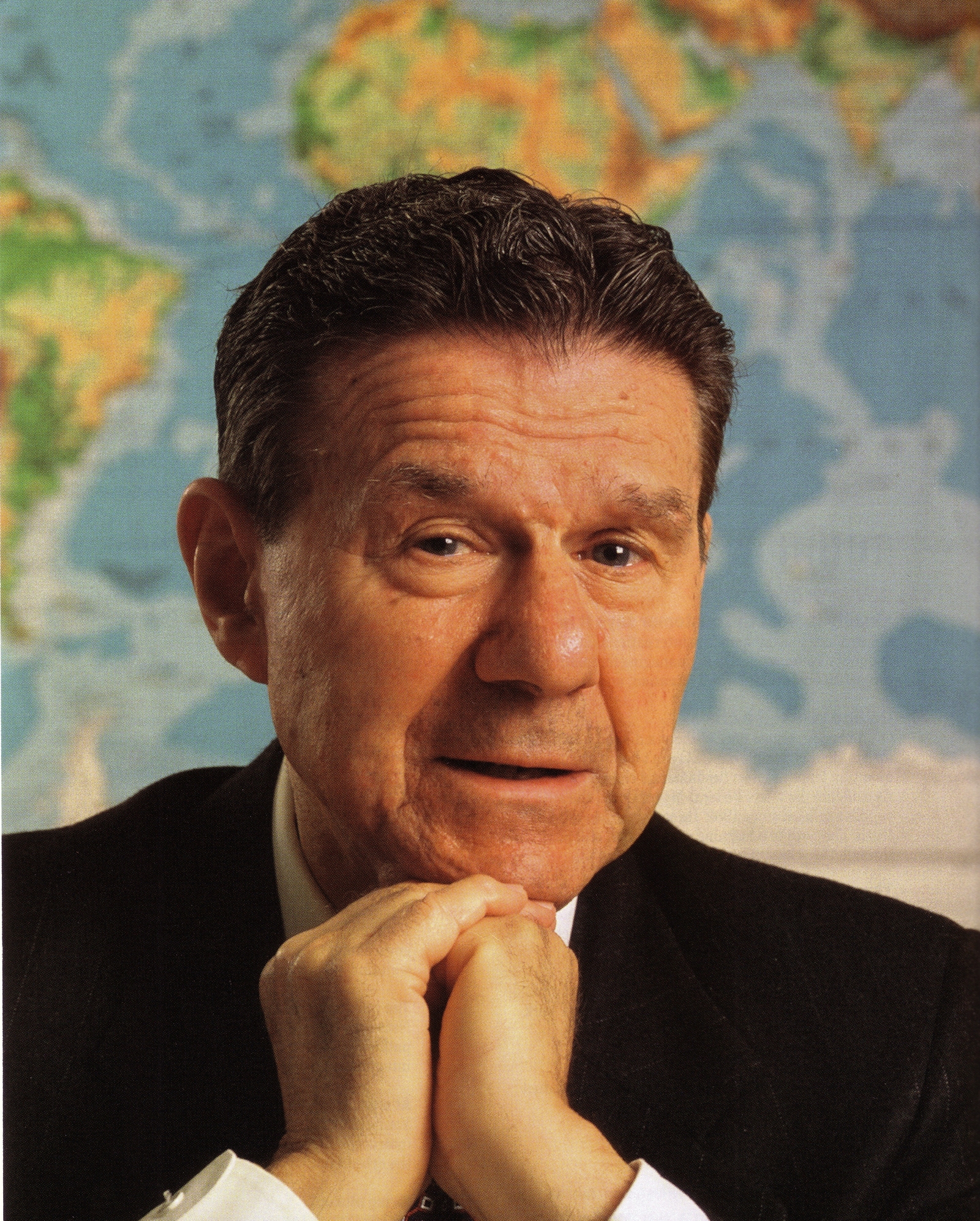 Armand V. Feigenbaum
Precursors de la qualitat
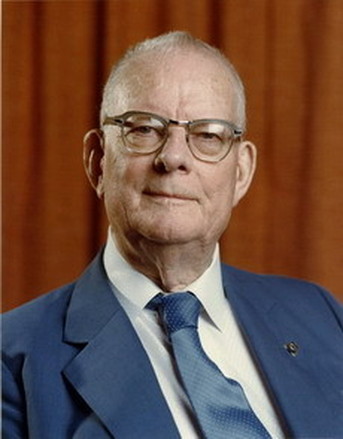 W. Edwards Deming
Precursors de la qualitat
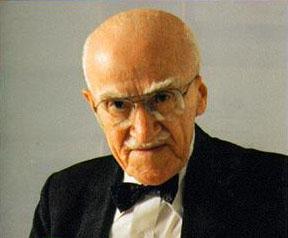 Joseph M.Juran
Precursors de la qualitat
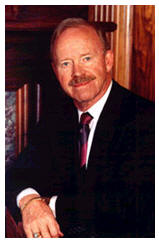 Philip B. Crosby
Precursors de qualitat
Kaoru Ishikawa
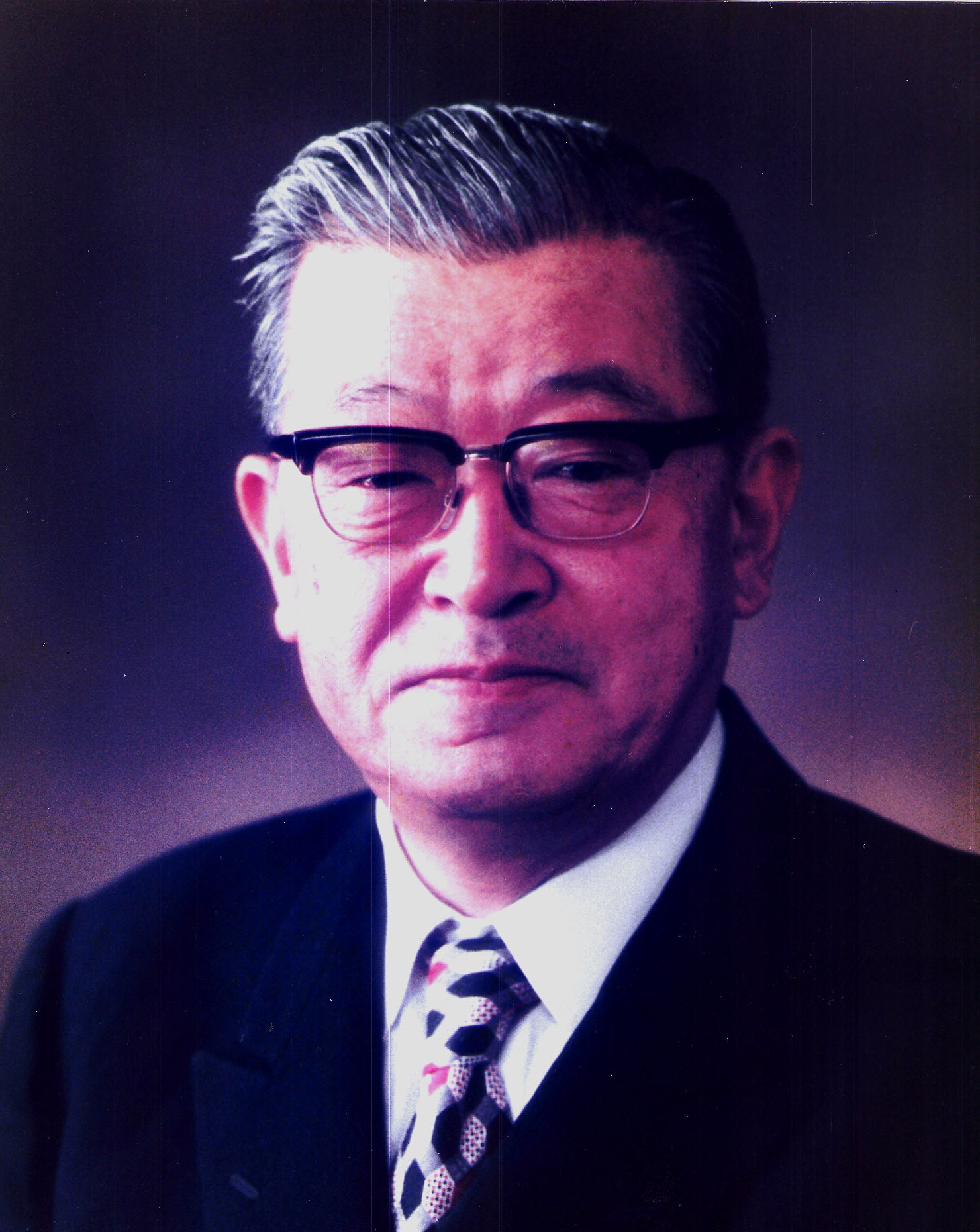 Precursors de la qualitat
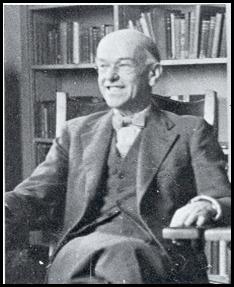 Elton Mayo
Precursors de qualitat
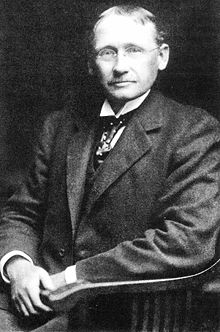 Frederick Taylor
DEFINICIONS
Qualitat total: estratègia de gestió orientada a crear consciència de qualitat en tots els processos d’organització, afecta tant a l’empresa com els seus treballadors
Millora contínua: és un esforç continu per millorar els productes, serveis o processos desenvolupats per una organització.
Cicle PDCA: estratègia de millora continua de la qualitat en quatre passos. Planificació, desenvolupar, comprovar i actuar 
Qualitat en el producte: quan un material o element es fabrica amb les propietats adients  
Qualitat en el procés: qualitat no és el producte final, amb l’ajuda de l’ISO 9001, es vol millorar la qualitat en totes les àrees de producció, perquè hi hagi més eficàcia en la producció.   
ISO (9001): Norma internacional que és la base del sistema de la gestió de la qualitat. 
EFQM: fundació europea per la gestió de la qualitat que planteja un model d'excel·lència.  
GMP: conjunt de normes i procediments a seguir per aconseguir que els productes estiguin fabricats d’acord amb certs paràmetres o estàndards de qualitat.
Qualitat Total
Model de gestió empresarial en la que es busca com a objectiu la satisfacció de les necessitats del client a través de l’ús eficient dels recursos tant materials com humans i la millora contínua
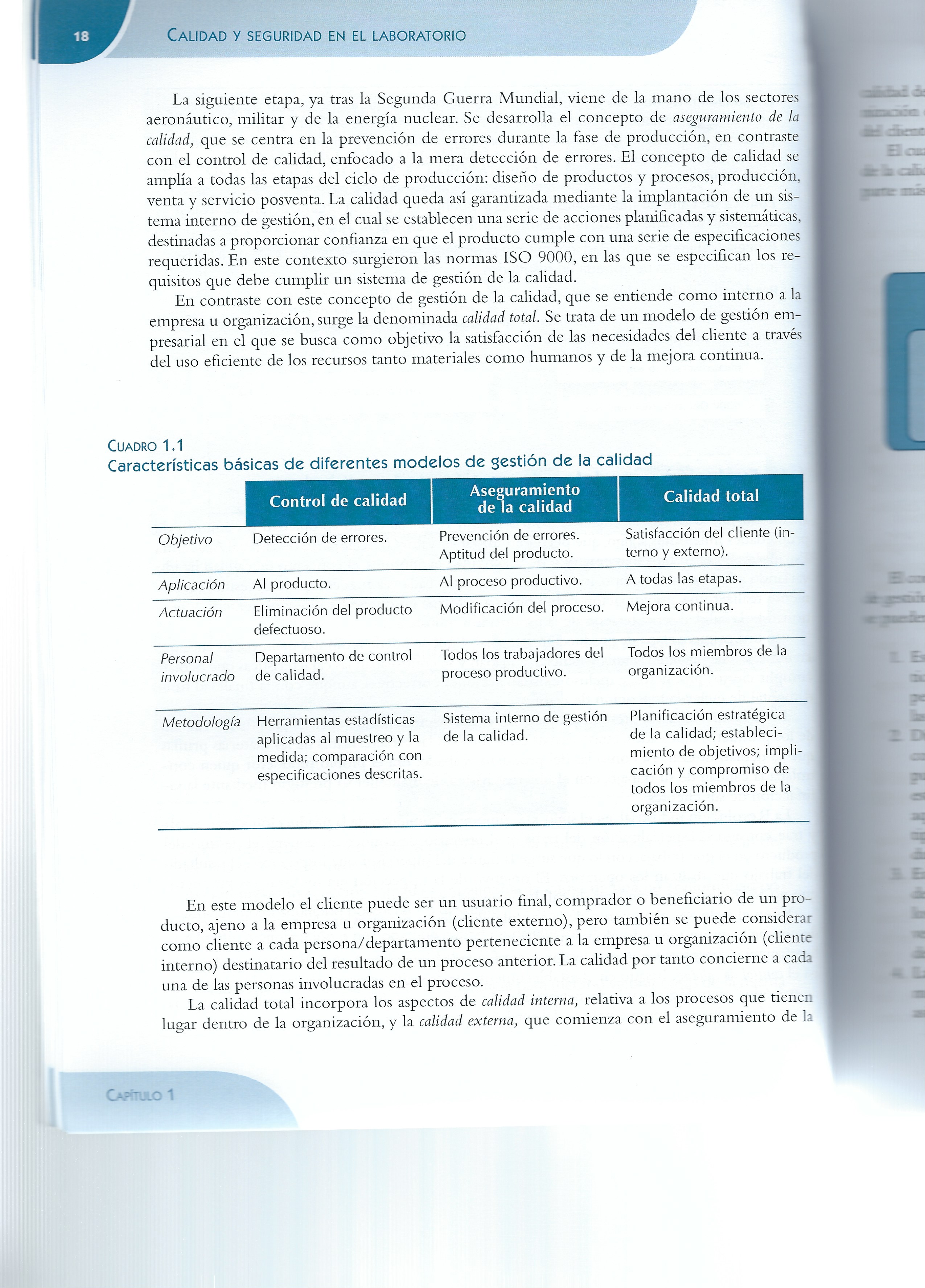 Qualitat total
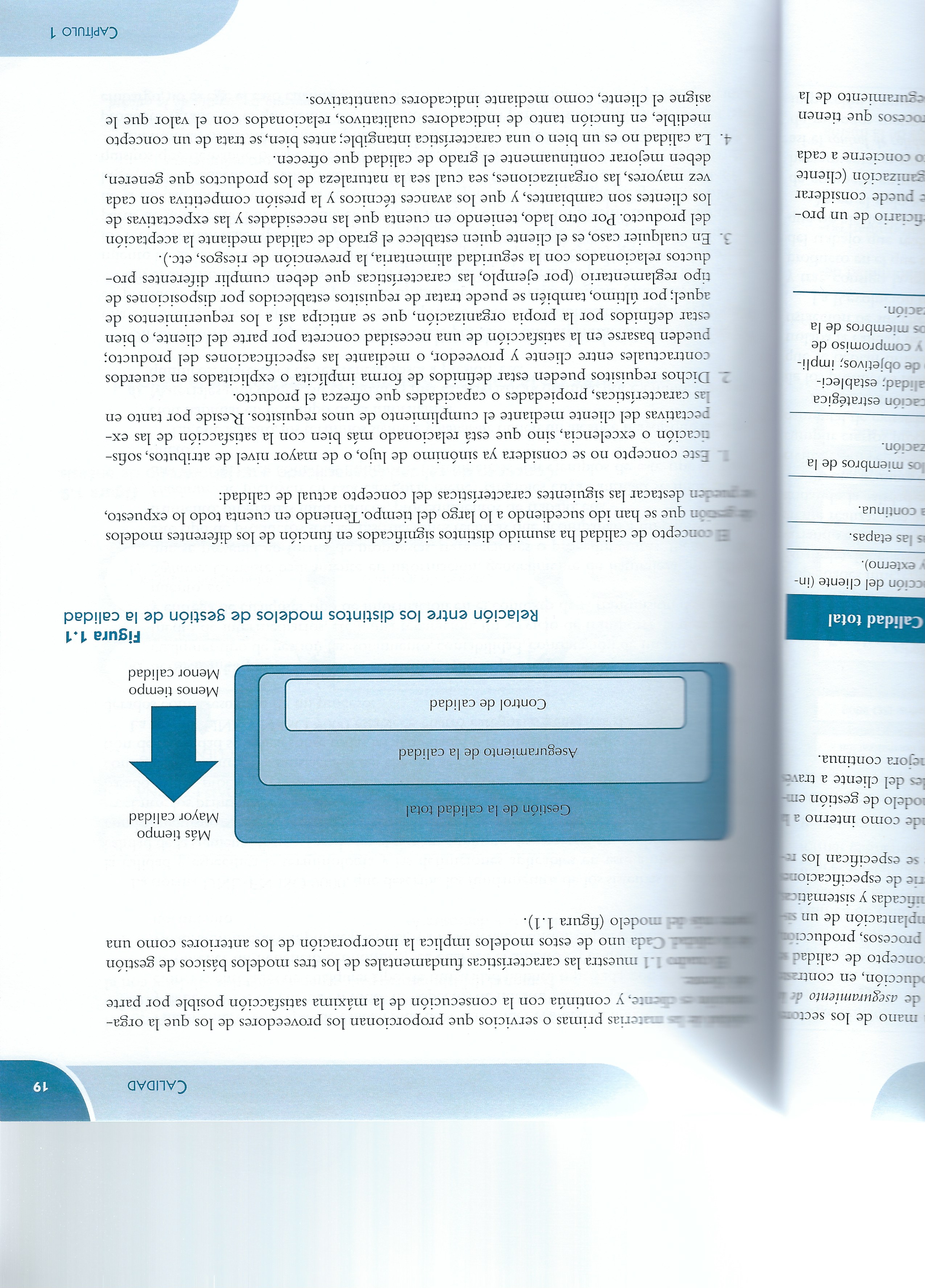 Qualitat total
CARACTERÍSTIQUES
No és sinònim de luxe, sinó una satisfacció de les expectatives del client mitjançant el compliment dels requisits:
Característiques
Propietats
Capacitats 
Respectar els requisits establerts entre
Client i proveïdor
Satisfer una necessitat concreta del client o de la pròpia organització
Reglament
Que ofereix el producte
Qualitat total
CARACTERÍSTIQUES 
És el client que estableix el grau de qualitat
La qualitat no és un bé intangible, és un concepte mesurable
Qualitat no només és un concepte empresarial, sinó que s’ha de tenir en compte 
Institucions
Associacions
Administració pública
Serveis a la societat
...
Qualitat total
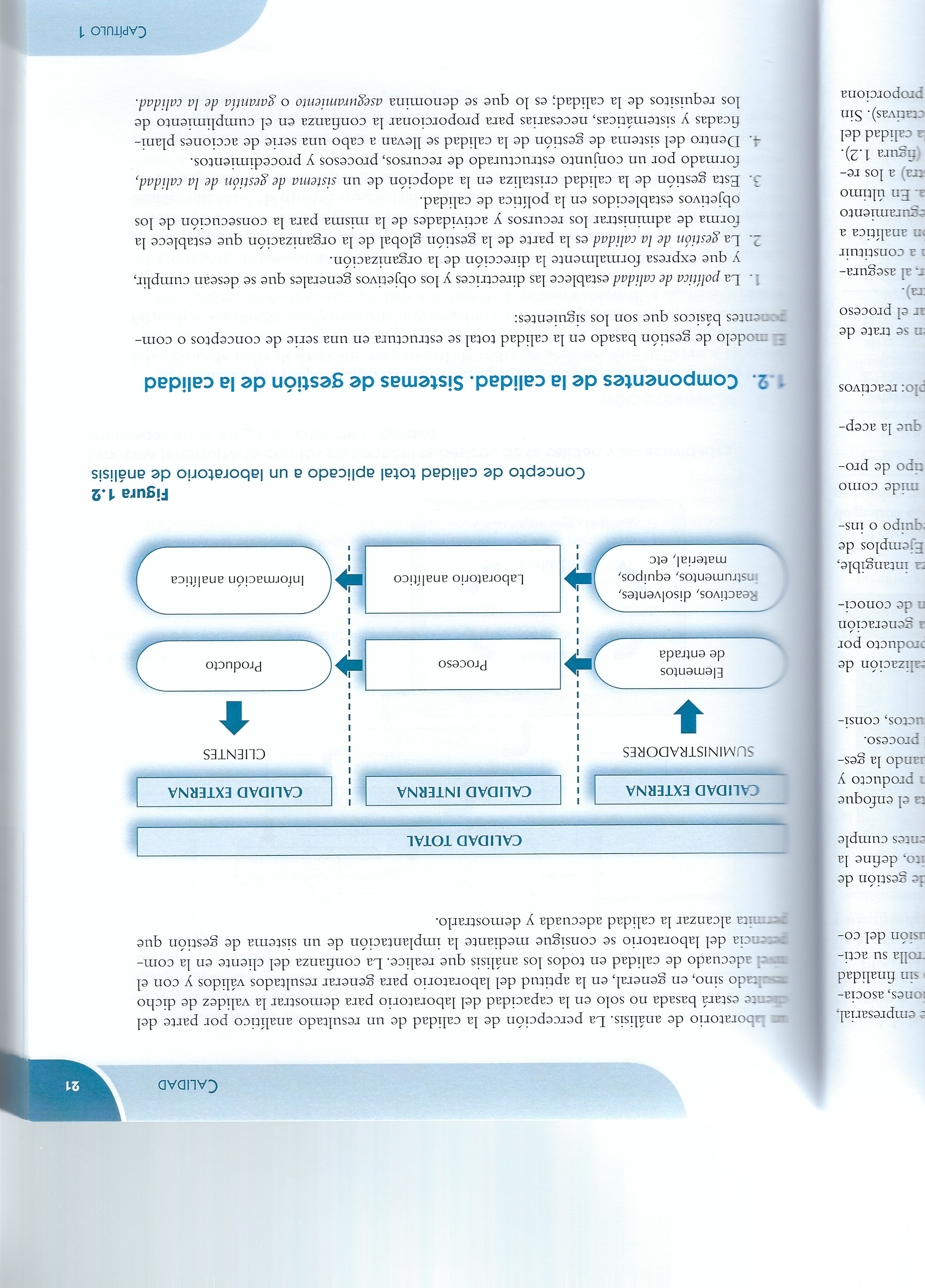 Millora contínua
Pilar fonamental de la Qualitat Total
És un procés estructurat en el qual participen totes les persones de l’empresa amb l’objectiu de l’increment progressiu de la qualitat, la competitivitat i la productivitat, en un entorn canviant. 
En aquest procés s’augmenta el valor per al client, es redueix el cost dels recursos utilitzats i els manté el respecte i amb la cura amb el medi ambient que l’envolta, com també els màxims estàndards de seguretat i salut laboral
Millora contínua
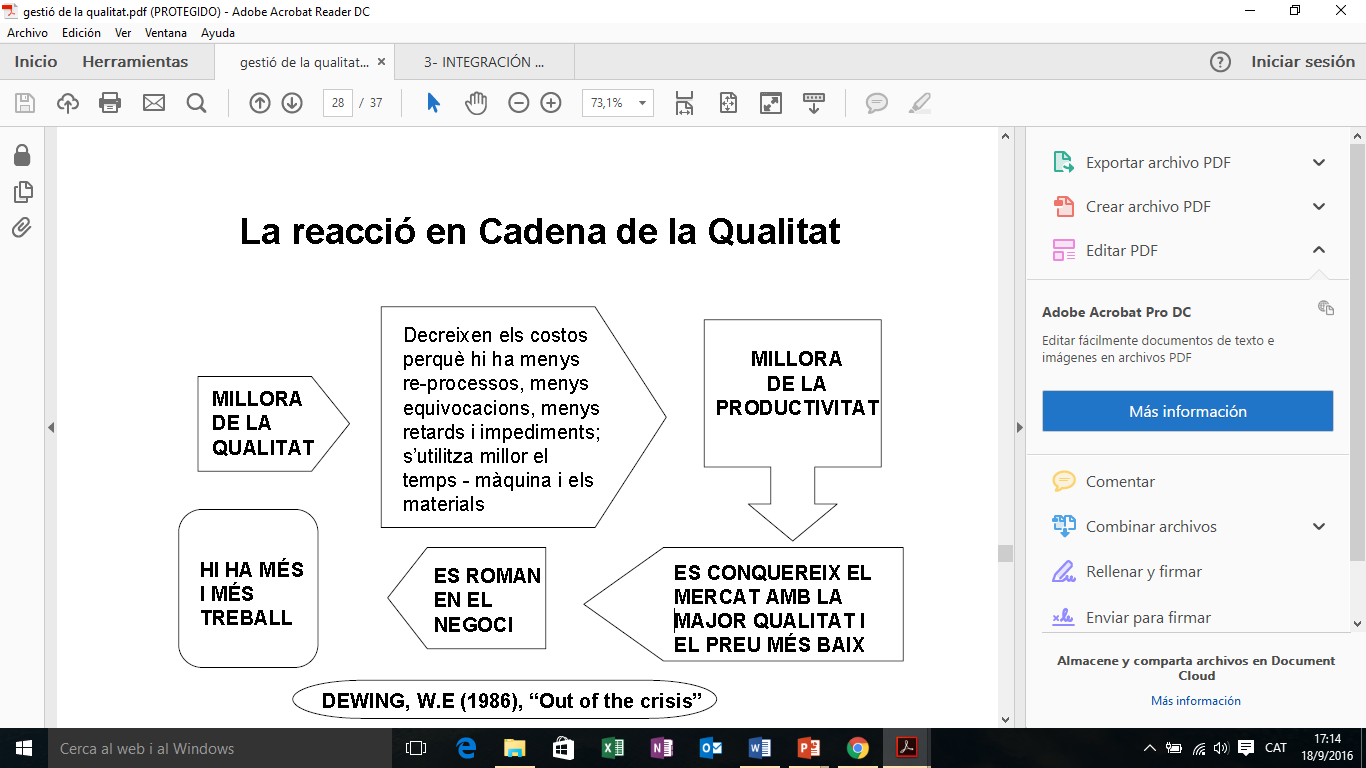 Millora contínua
La millora contínua requereix
Que tots els treballadors comprenguin millor els processos interns i les necessitats dels clients
Que existeixi un compromís en l’organització d’invertir recursos en la prevenció d’errors
Que les persones tinguin autoritat per prendre decisions que millorin la qualitat eh les seves pròpies àrees de treball
Nunca digas a la gente cómo tiene que hacer las cosas. Di lo que quieras lograr y te sorprenderá su ingenio
George Patton
Millora contínua
Les 4 grans línies de millora 
Innovació en els productes i serveis 
Innovació dels processos que generen els productes i serveis 
La millora de productes i serveis
La millora dels processos actuals
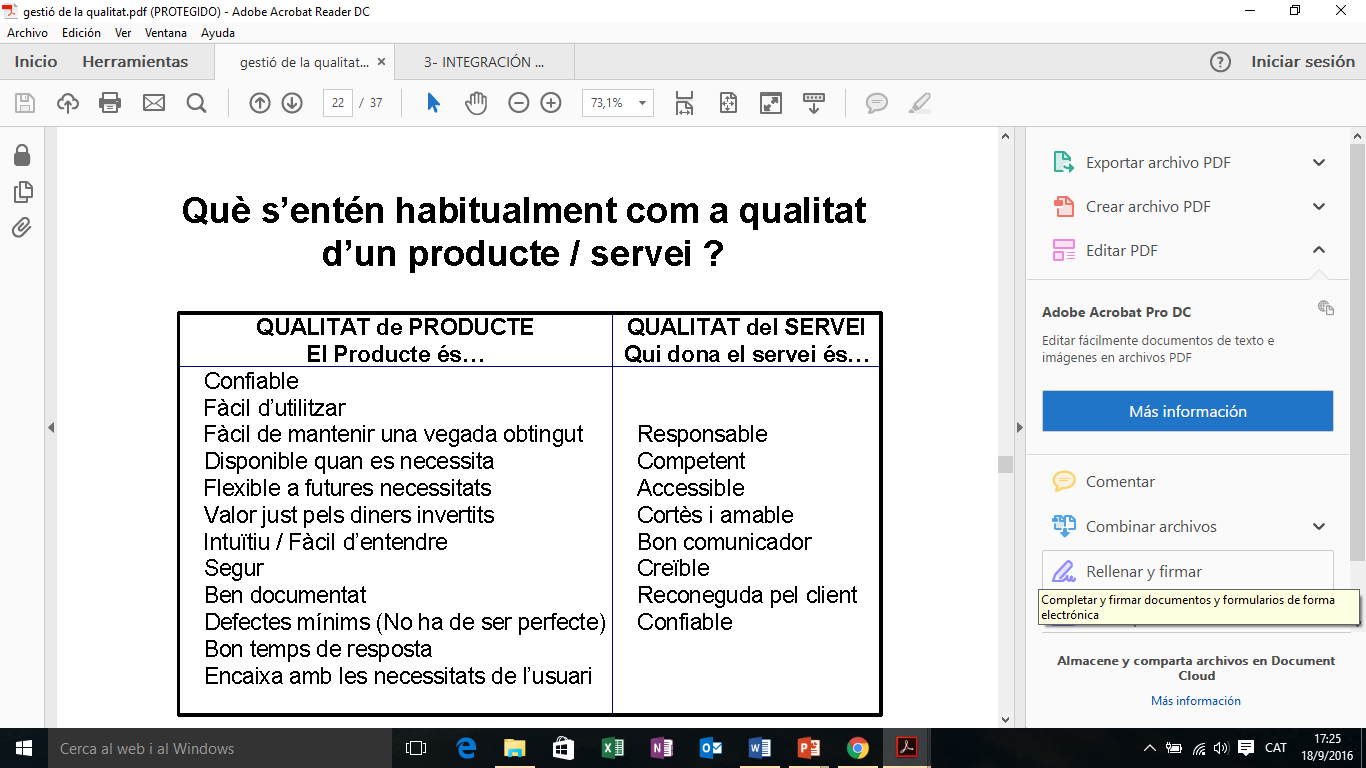 ACTIVITAT: cicle de PDCA
Dibuixa i el cicle de PDCA i escriu que s’ha de tenir en compte a cada una de les quatre fases
Cicle PDCA de Deming
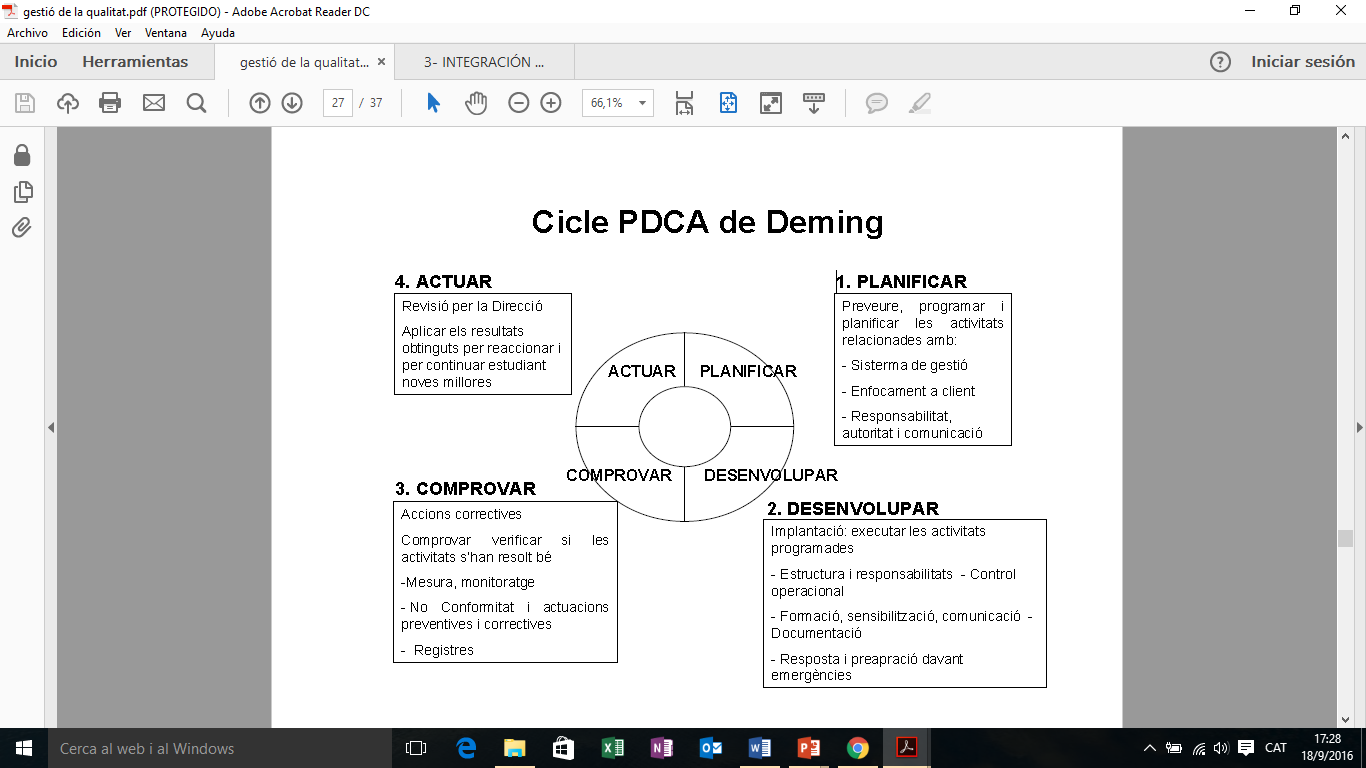 Per (des)connectar...
https://www.youtube.com/watch?v=YaFT9c96Abc

https://www.youtube.com/watch?v=4aDmM9wVc84
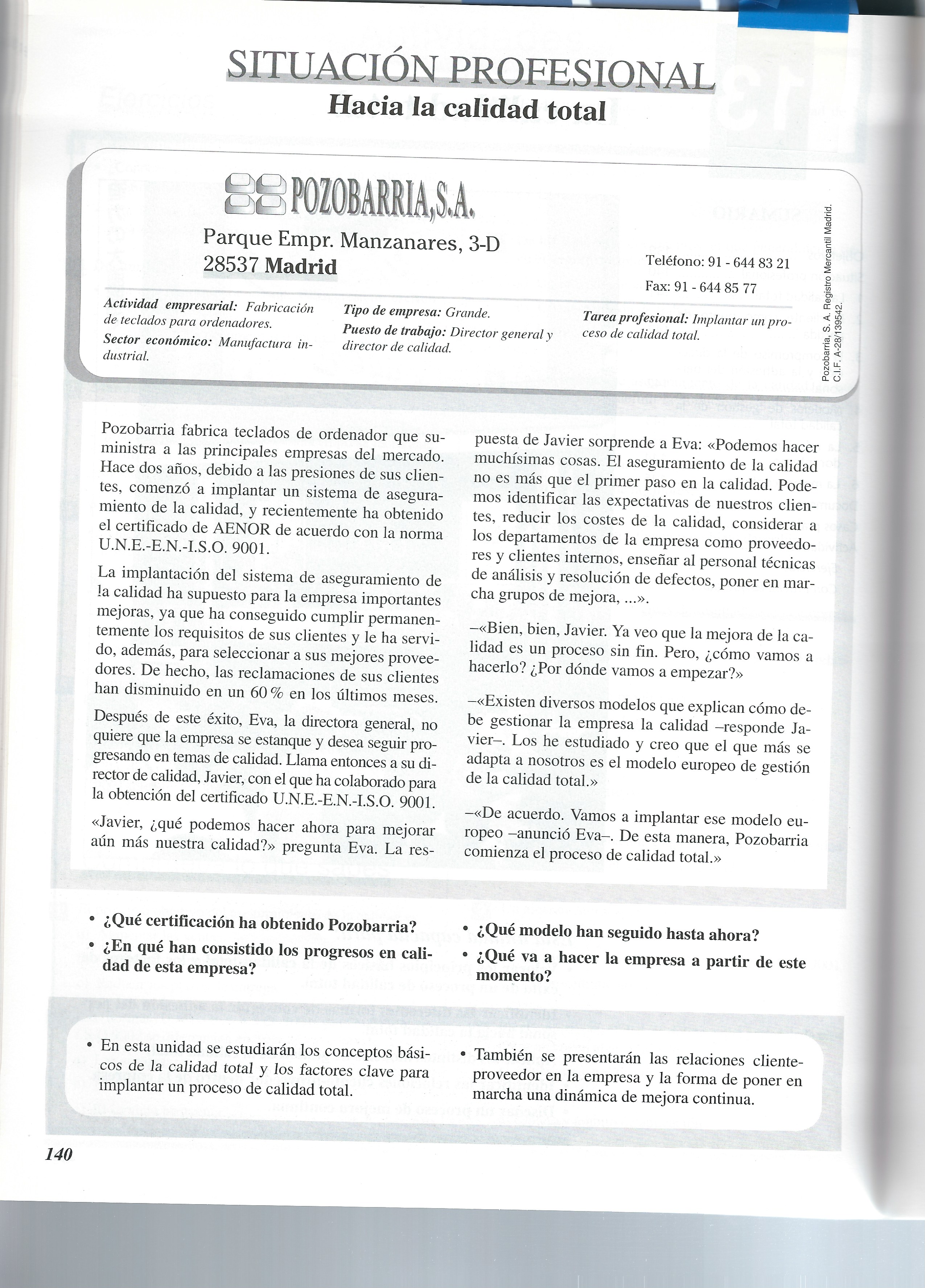 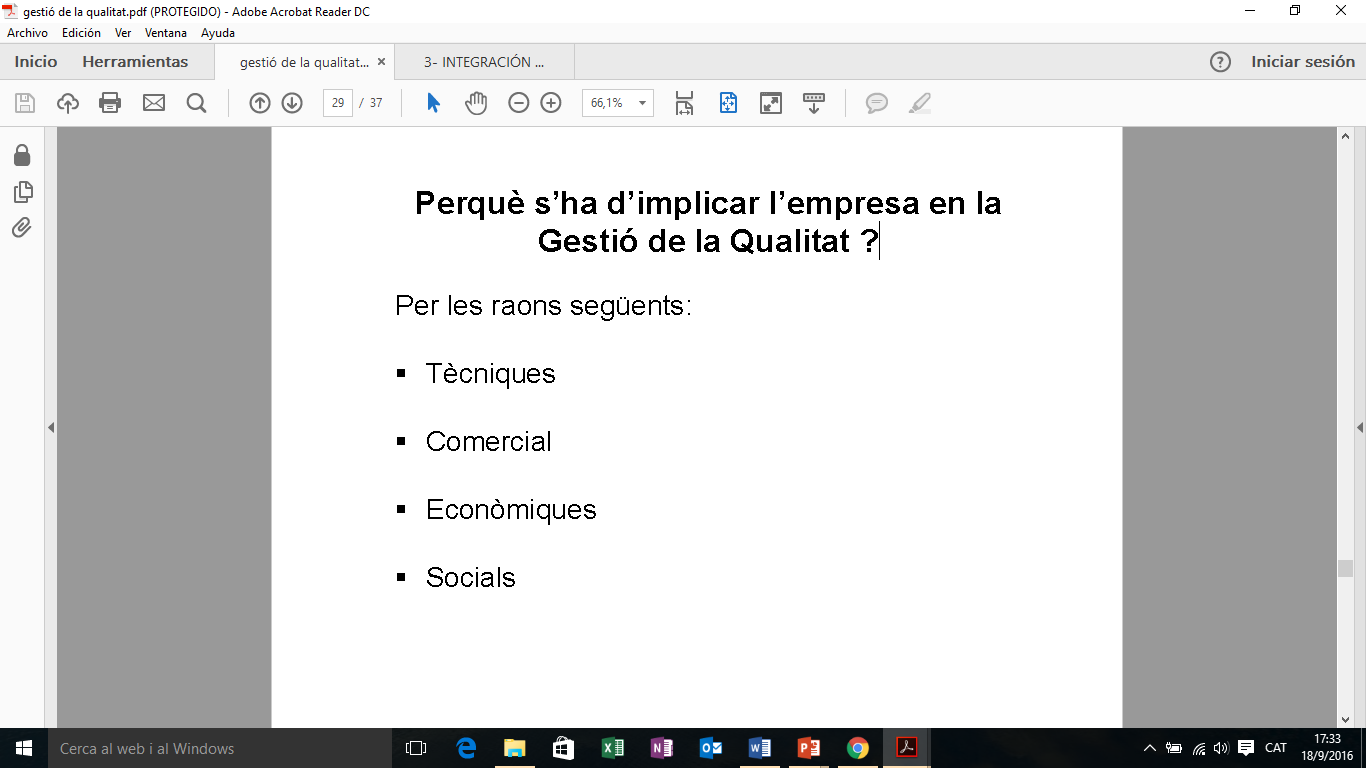 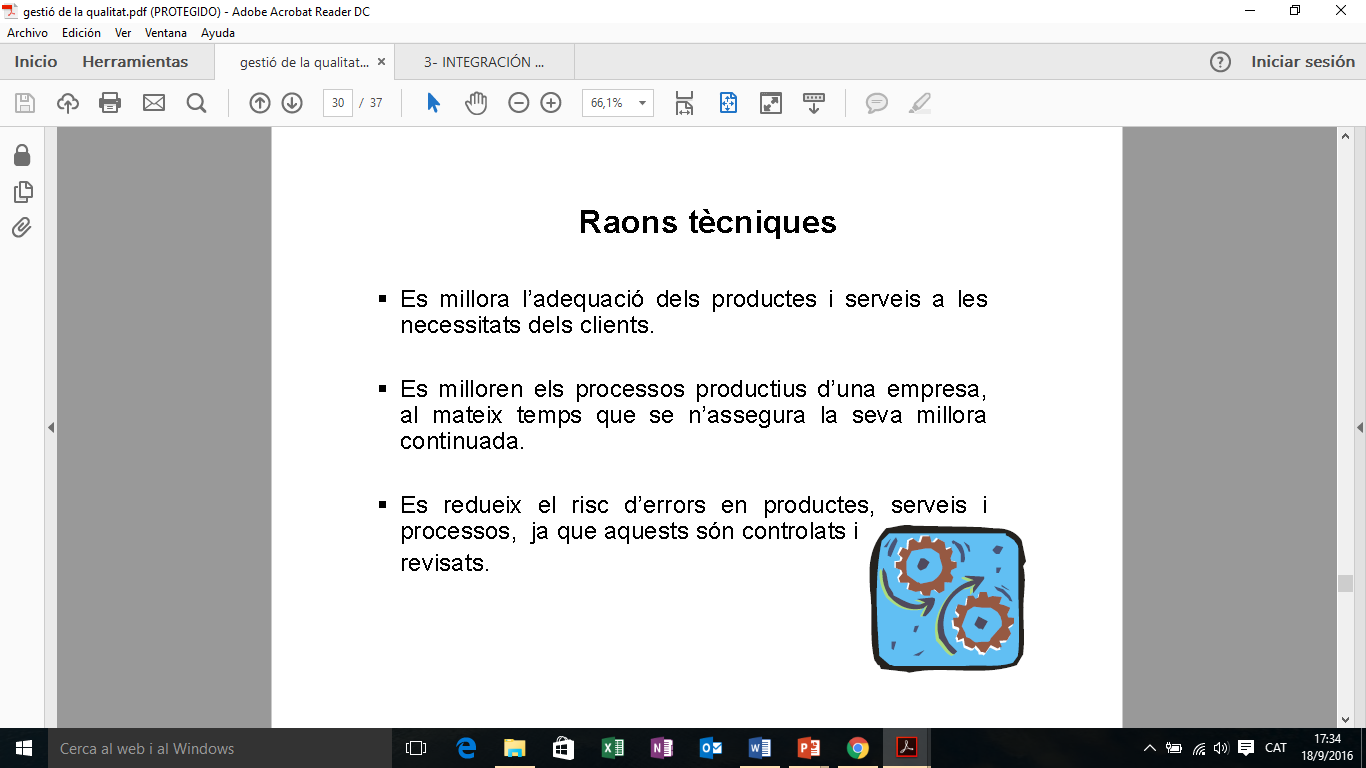 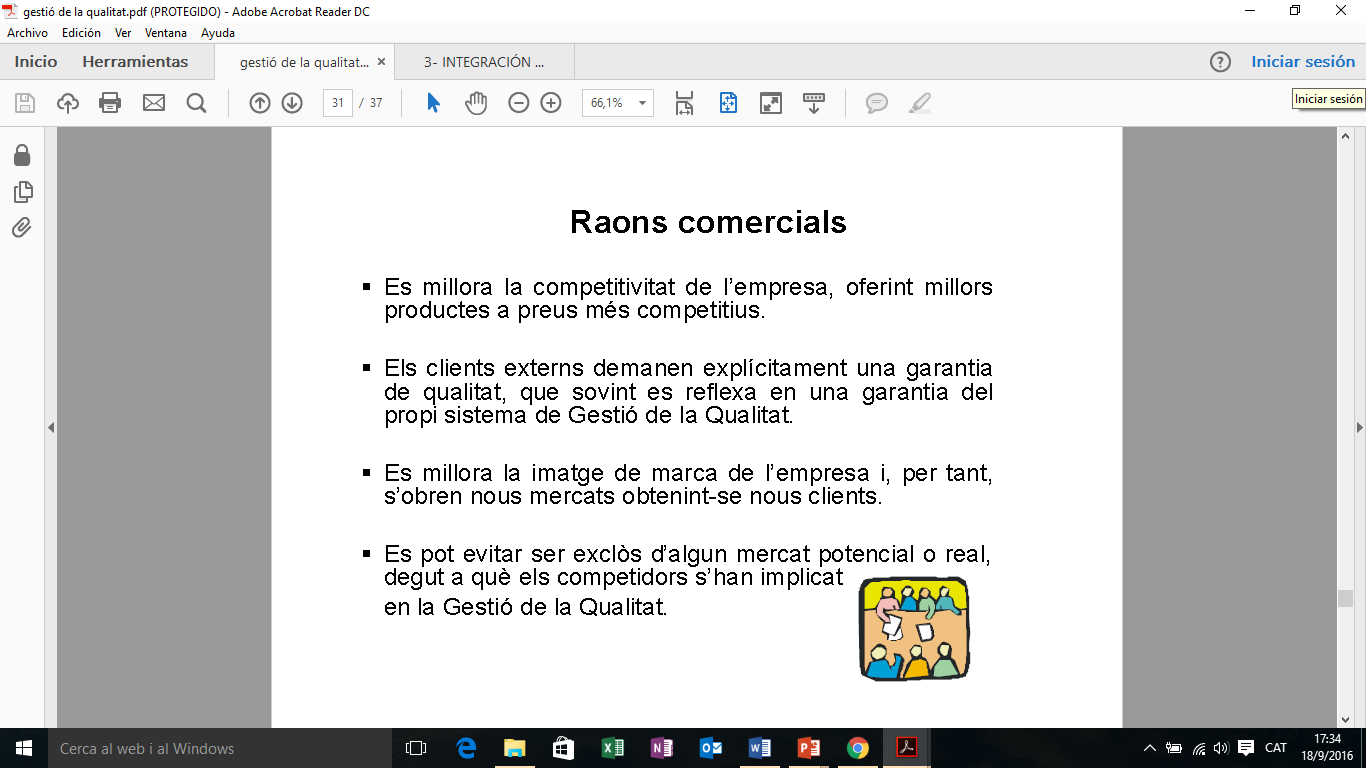 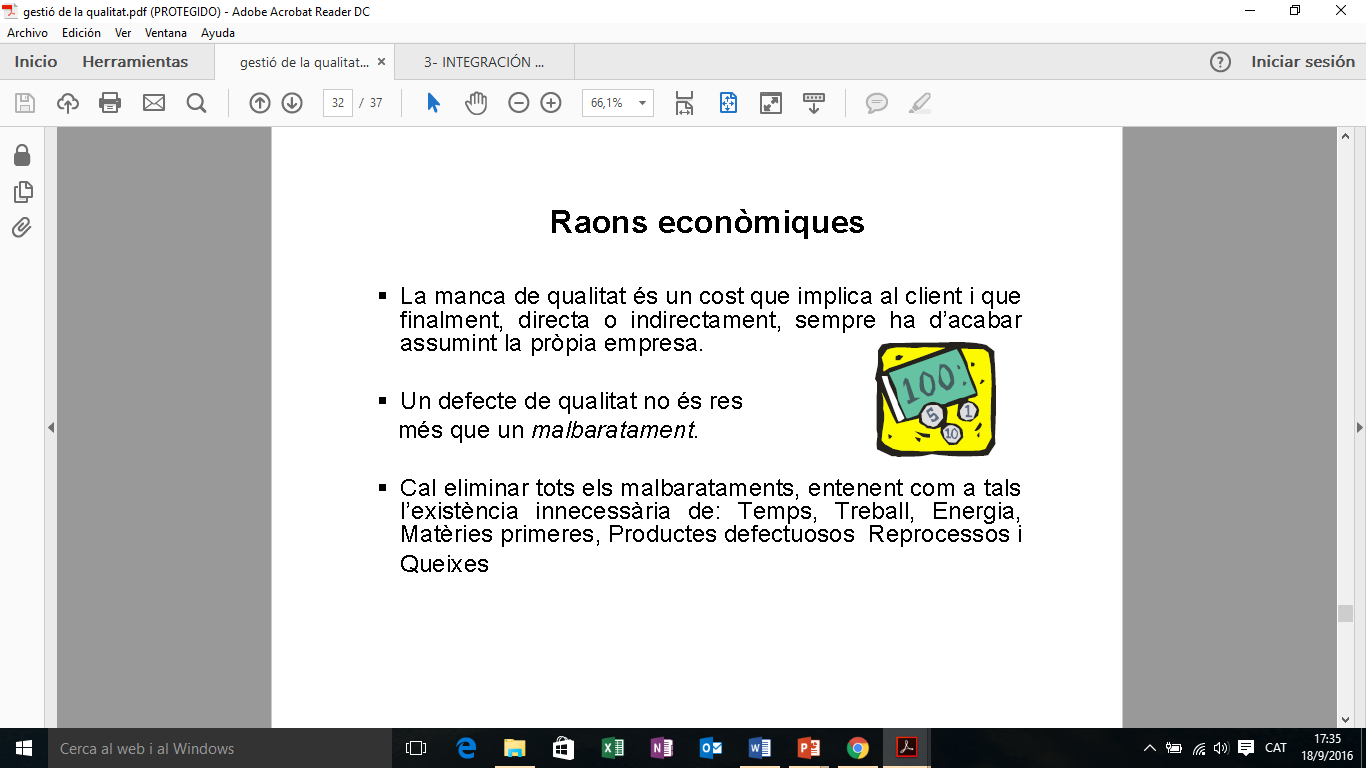 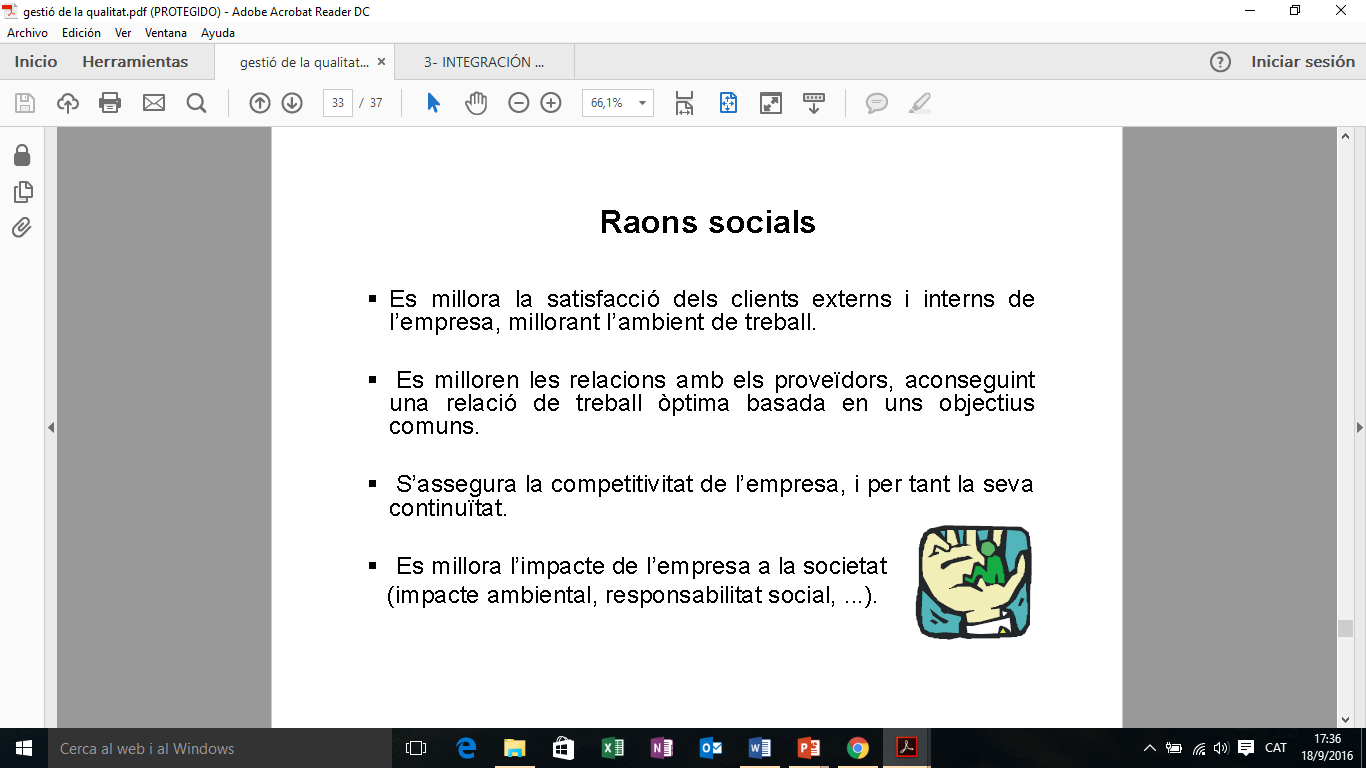 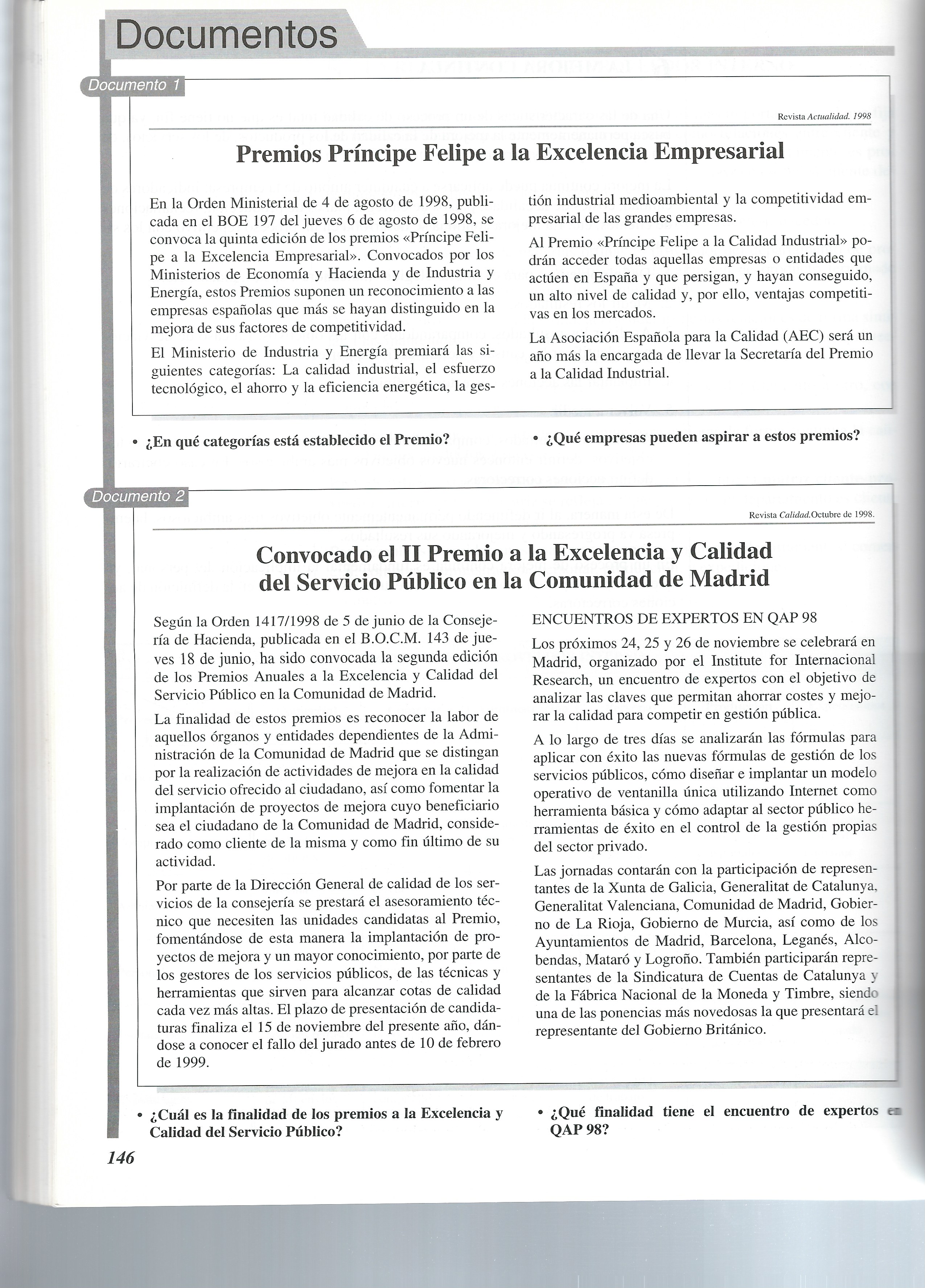 Qualitat total
Qualitat del procés
Qualitat del producte
Qualitat en el producte
La qualitat en el producte s’estableix en les normes que asseguren el compliment de les especificacions del producte 
Control de la qualitat del producte 
Establir l’objectiu de control
Triar una unitat de mesura
Establir un valor normal o estàndard  de l’especificació a controlar 
Establir un instrument de mesura
Realitzar la lectura de magnitud a la unitat elegida
Interpretar les diferencies entre el valor real i el valor normal o estàndard
Actuar sobre les diferències trobades
Qualitat en el procés
S’entén com a procés el conjunt d’element que aporten valor afegit a una entrada procedent d’un proveïdor que proporciona un client 
Assegura la conformitat del producte amb les especificacions requerides, donant una major confiança amb el client
Reduir o suprimir les possibles causes d’aparició de defectes
Augmentar l’estabilitat del procés en el temps
Donar informació immediata a l’operari de l’evolució del procés 
Disminuir els costos de la qualitat
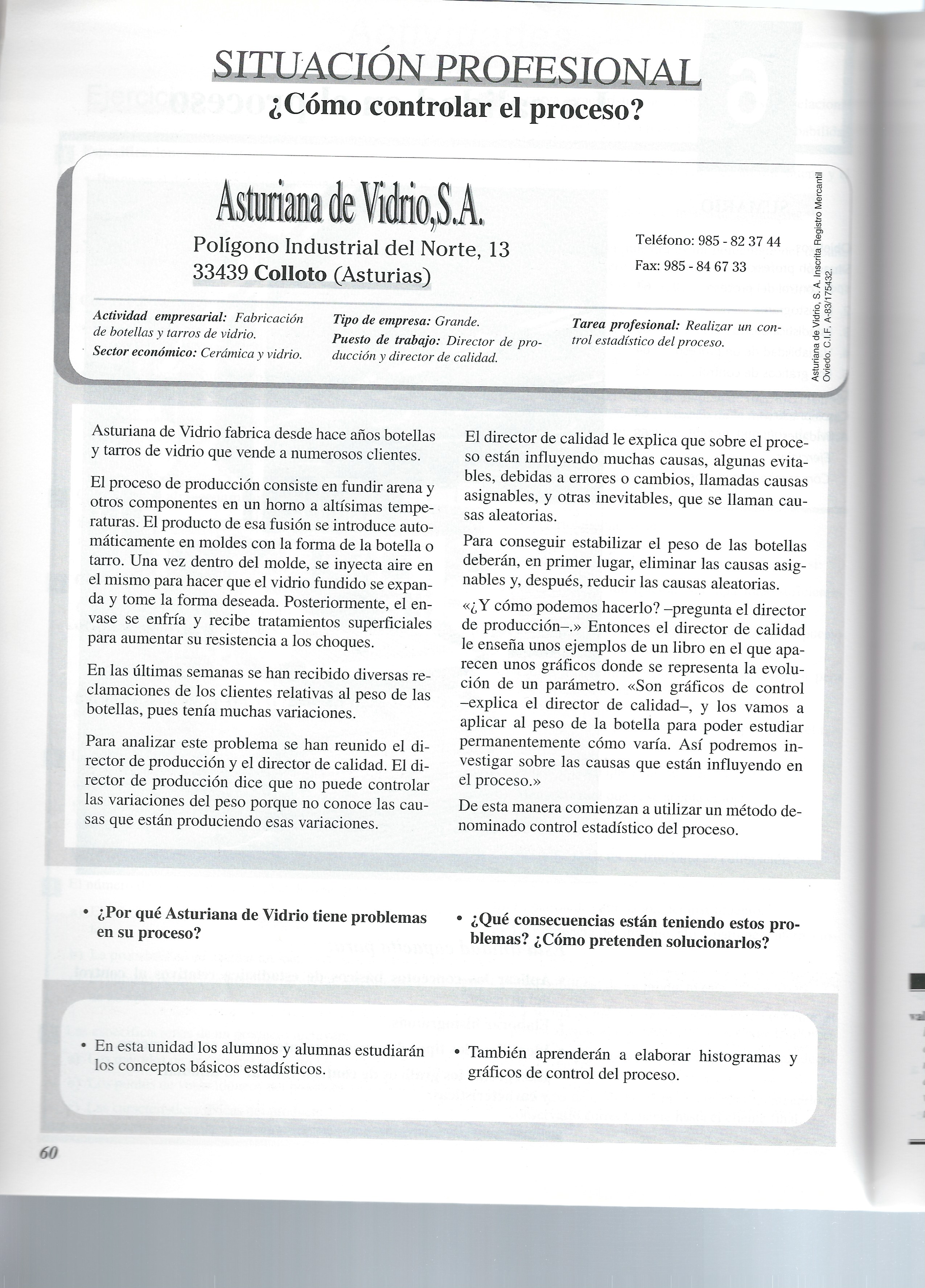